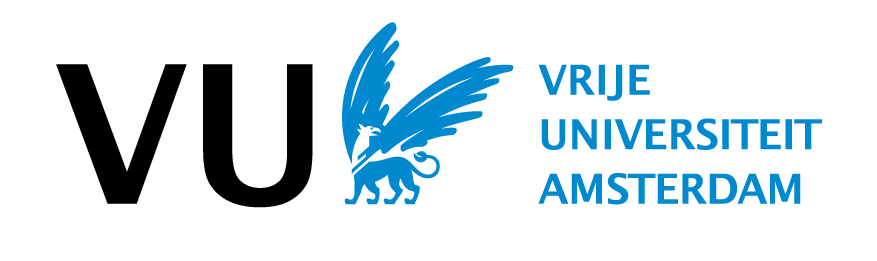 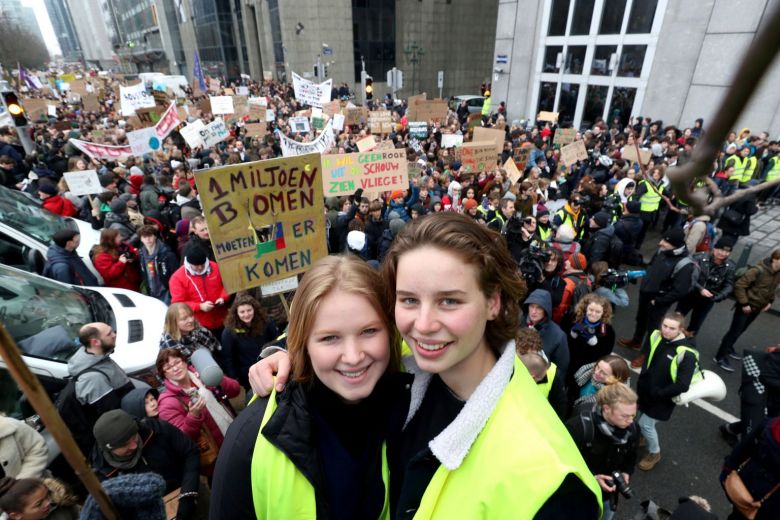 # Protest!
Jacquelien van Stekelenburg
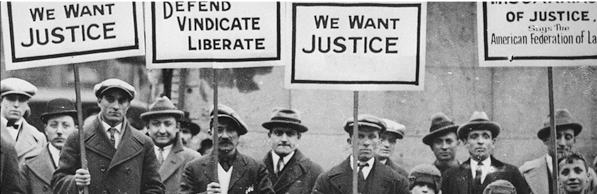 Is demonstreren van alle tijden?
Wat zegt de wetenschap hierover?
Heeft social media demonstreren veranderd?
Deze lezing
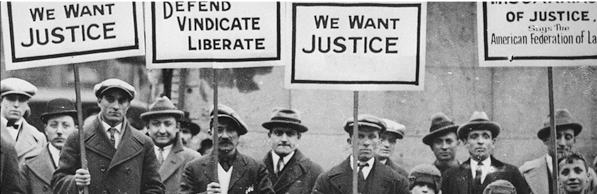 Is demonstreren van alle tijden?
Wat zegt de wetenschap hierover?
Heeft social media demonstreren veranderd?
Deze lezing
Demonstraties, opstanden, rellen en stakingen in 18 OECD landen van 1919-2012
Is demonstreren van alle tijden?
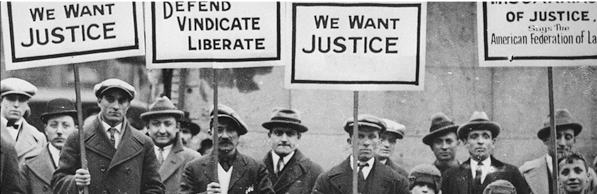 Is demonstreren van alle tijden?
Wat zegt de wetenschap hierover?
Heeft social media demonstreren veranderd?
Deze lezing
DE KUNST VAN MOBILISEREN
Aanbod zijde
Vraag zijde
Participatie
- Ontevreden zijn
- Benadeeld voelen
- Gegriefd zijn
Mobilizers
Waarom mensen protesteren
Omdat ze ontevreden zijn!
Actie  mobilisatie
Wat zegt de wetenschap hierover?
Consensus mobilisatie
DE KUNST VAN ACTIE MOBILISEREN
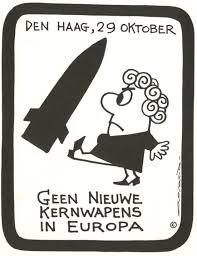 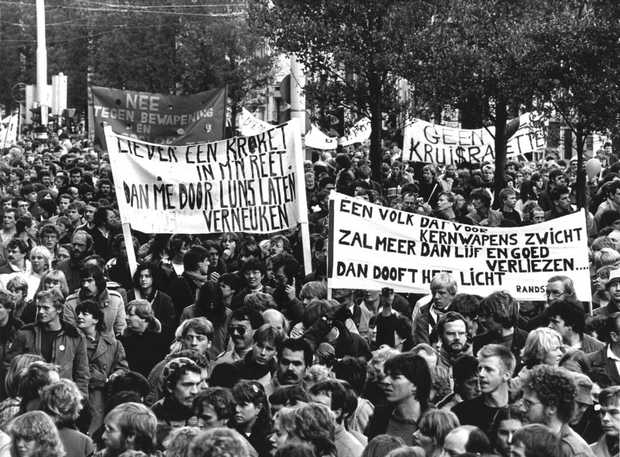 Wat zegt de wetenschap hierover?
DE KUNST VAN ACTIE MOBILISEREN
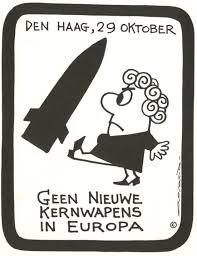 Oneens
26%
Oneens
26%
Niet weten
15%
Niet willen
49%
Eens
 74%
Eens
 74%
Weten
59%
Niet kunnen
6%
Willen
 10%
Kunnen
4%
Wat zegt de wetenschap hierover?
Waarom mensen protesteren?
Aanbod zijde
Vraag zijde
Participatie
- Ontevreden zijn
- Benadeeld voelen
- Gegriefd zijn
Mobilizers
Consensus mobilisatie
geen  sympathisant
sympathisant
Niet 
bereikt
Niet 
gemotiveerd
Wel 
bereikt
Gemotiveerd
Omdat ze ontevreden zijn…
Ook, maar…
Actie  mobilisatie
Geen 
participant
Wat zegt de wetenschap hierover?
Participant
Ontevredenheid 
alleen
maakt niet opstandig
Wat zegt de wetenschap hierover?
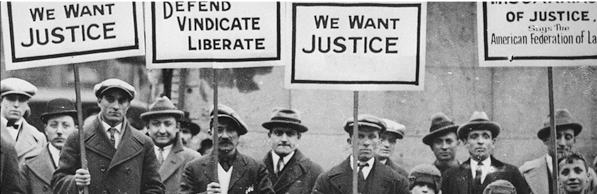 Is demonstreren van alle tijden?
Wat zegt de wetenschap hierover?
Heeft social media demonstreren veranderd?
Deze lezing
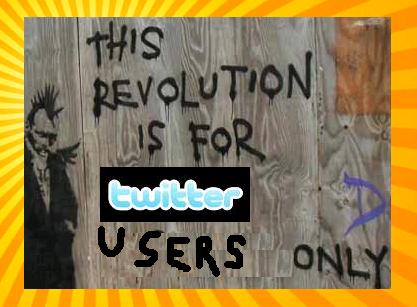 Heeft Internet demonstreren veranderd? 
	Twee kampen…

Web 1.0 & Web 2.0
Web 1.0 (websites): ‘supersizing effect’ (bigger, faster & cheaper)
Web 2.0 (social media): arena én gereedschap om politiek verweer te produceren, te uiten, én te bedrijven. 

Het organiseren van protest
Van top down organiseren mét organisaties
Naar bottom up organiseren zónder organisaties
Social media & demonstreren
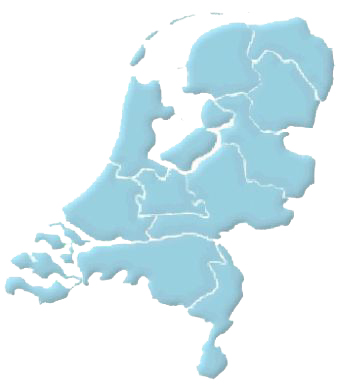 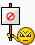 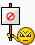 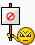 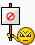 vrijdag 23 november 2007:
In 50 plaatsen protesteren 
20.000 middelbare scholieren
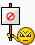 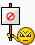 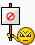 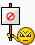 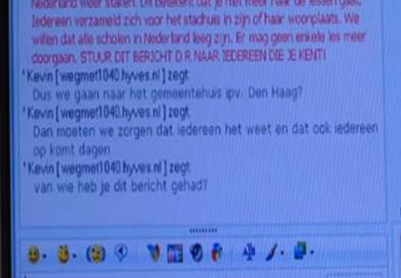 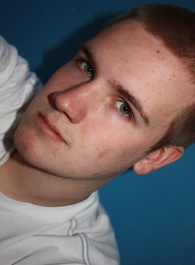 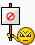 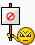 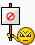 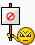 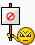 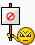 Social media & demonstreren
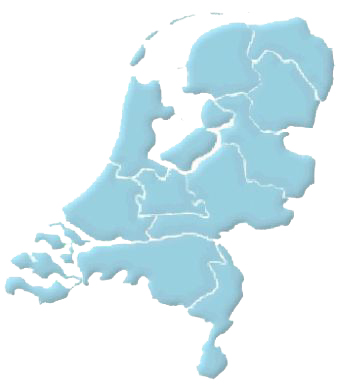 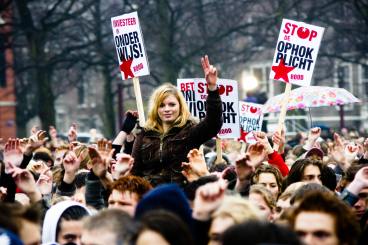 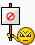 30 november 2007:
 In Amsterdam protesteren 
20.000 middelbare scholieren
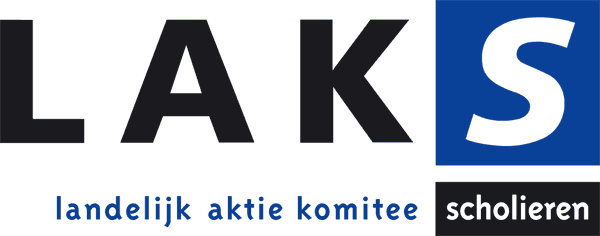 Social media & demonstreren
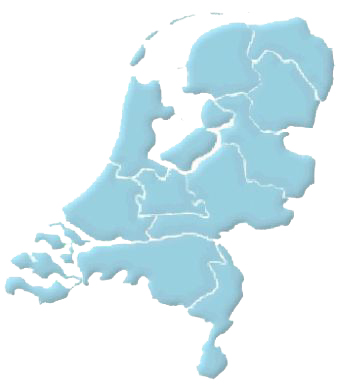 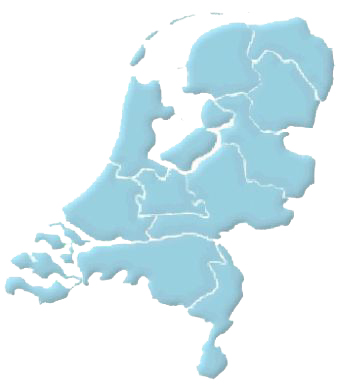 En, verschillen ze?
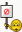 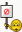 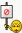 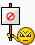 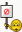 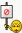 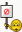 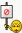 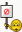 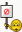 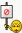 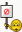 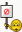 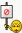 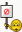 Ja, maarrr….nog veel onderzoek nodig!
Lager opgeleid, jonger en cynischer over de politiek

 grotere kans om uit de hand te lopen
Vaak spontaan, niet aangemeld
 Vaak geen leiders
 Geen eigen security
 Communicatie is ingewikkeld
Social media & demonstreren
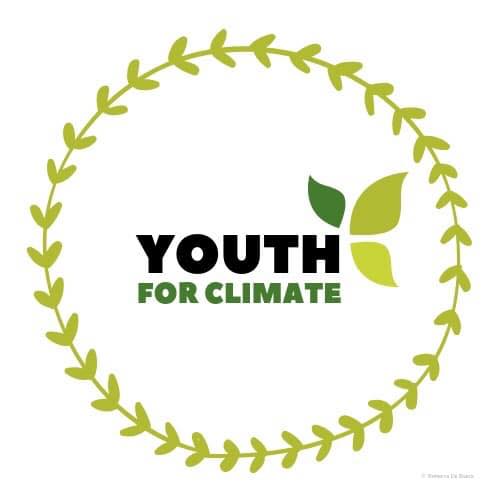 Klimaatspijbelaars ontcijferd
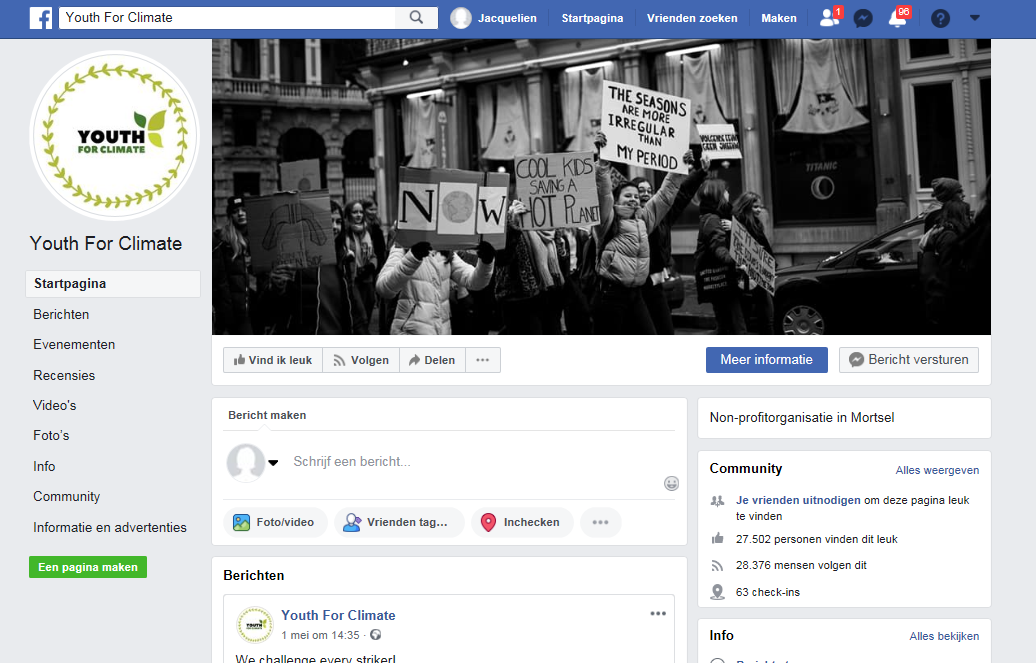 Vóór en ná survey 
  Facebookgroep Youth for Climate onderhouden door Kyra Gantois en Anuna De Wever

  tussen 24 januari en 12 februari 2019

  4 YfC Acties en in het weekend tussen actie 3 en 4 (27 januari) de grootste Belgische klimaatbetoging ooit: “Rise for Climate”-mars 70.000 deelnemers. 

  Respondenten: 510 één maal, 213 tweemaal, voor en na jongerenactie 3 en 4. 

  Dus een prachtige momentopname van een uitzonderlijk fase in de geschiedenis van mobilisatie rond het klimaat
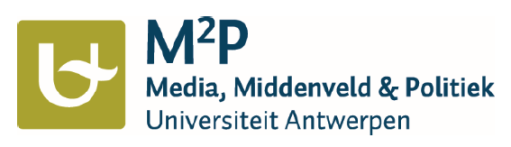 Klimaatspijbelaars ontcijferd
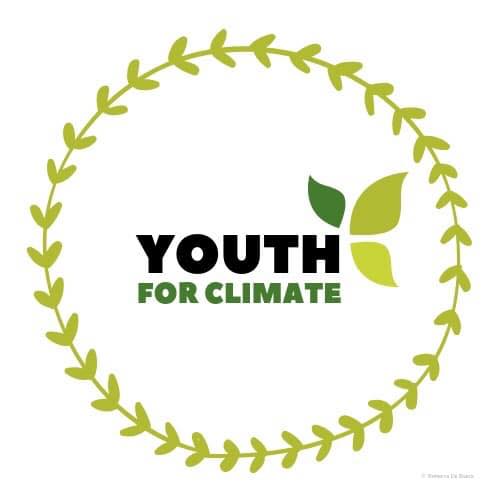 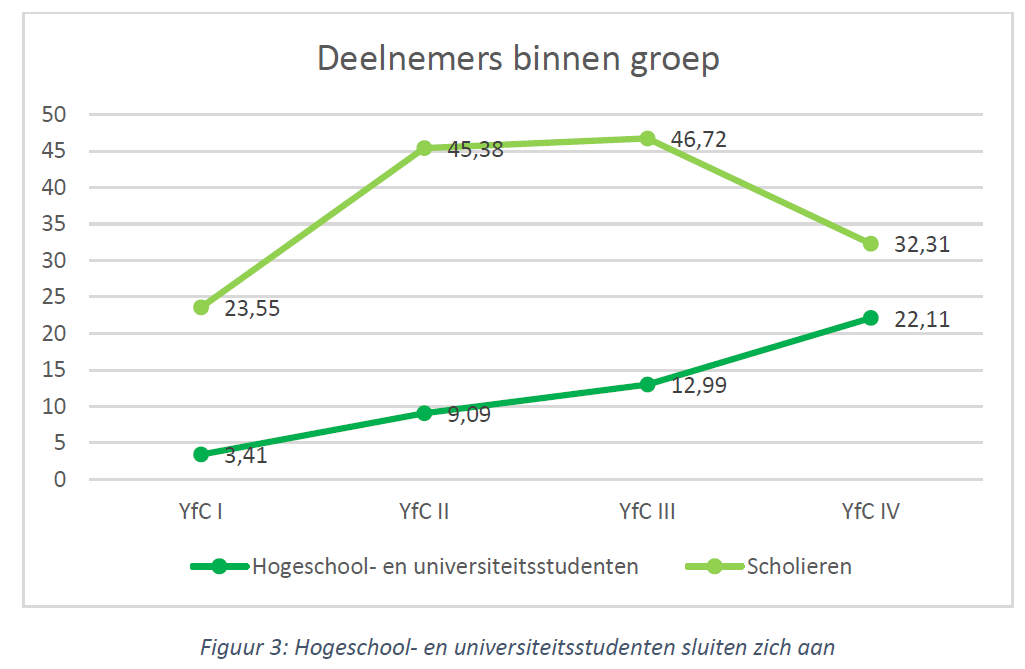 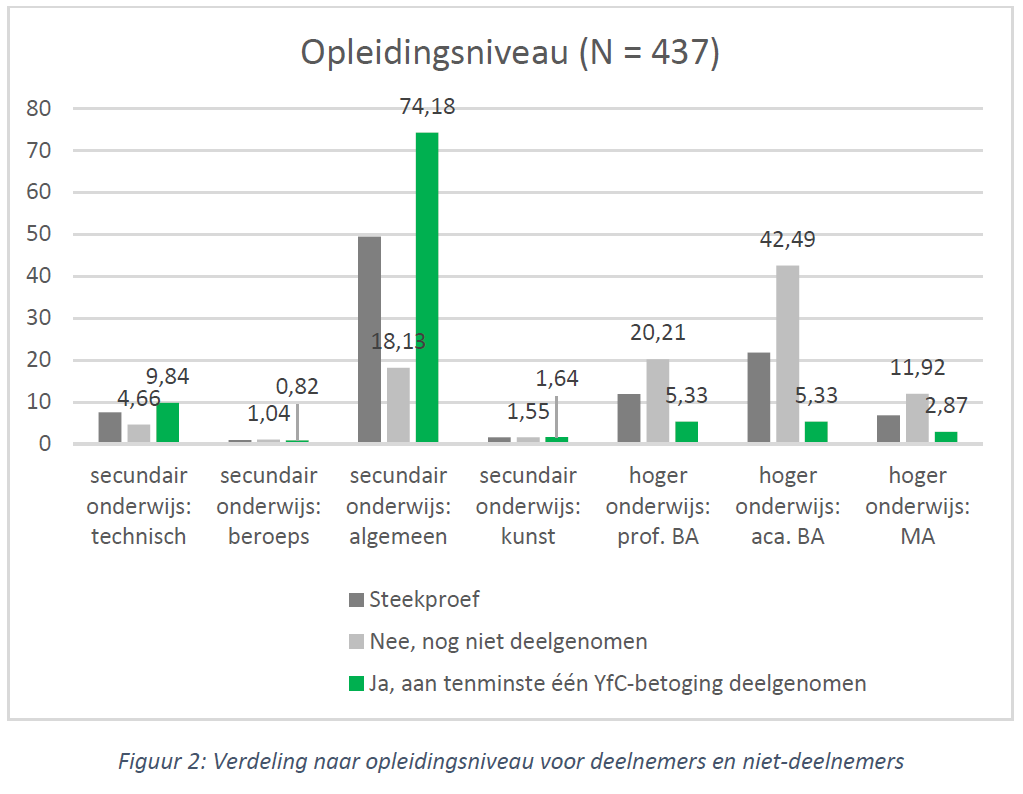 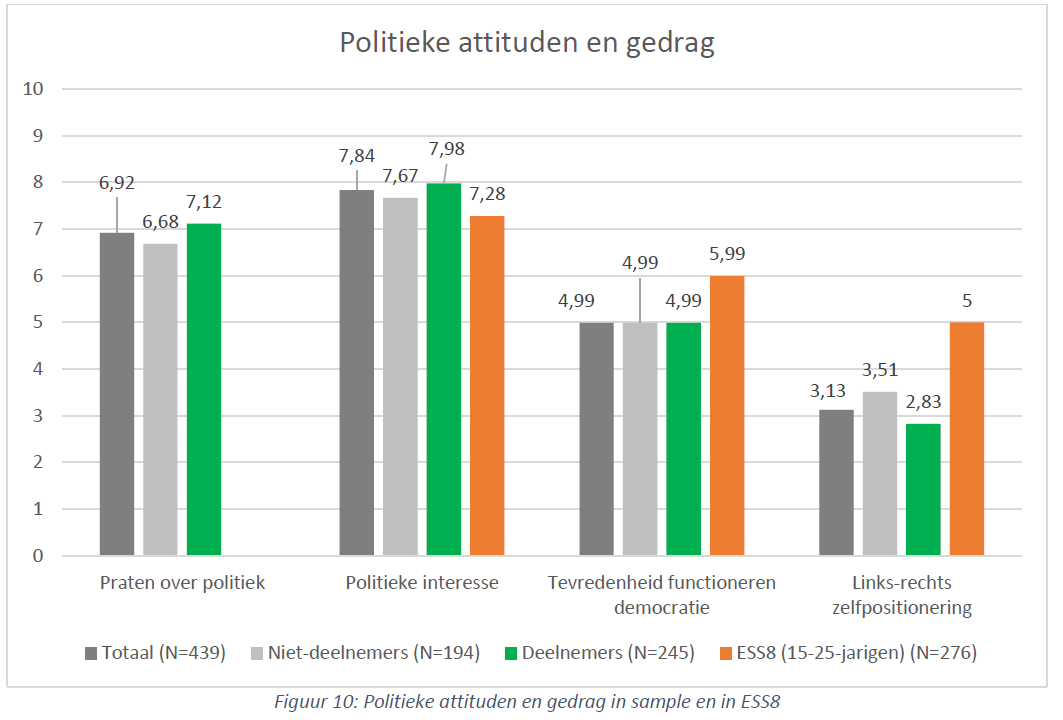 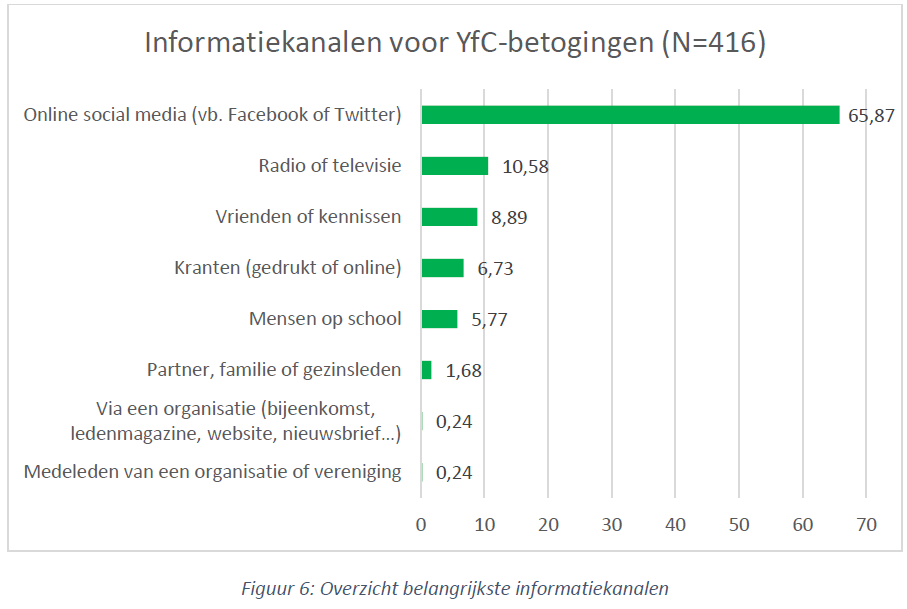 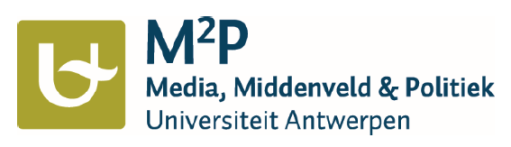 Klimaatspijbelaars ontcijferd
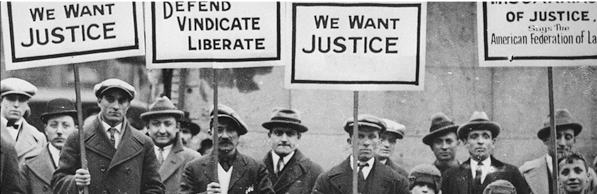 Is demonstreren van alle tijden?
Wat zegt de wetenschap hierover?
Heeft social media demonstreren veranderd?
Dit was de lezing, bedankt!